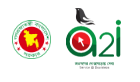 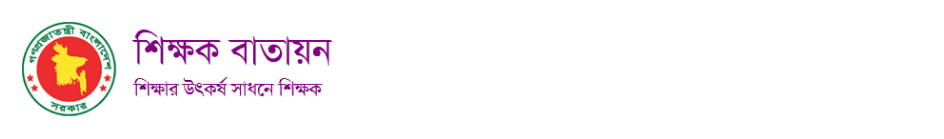 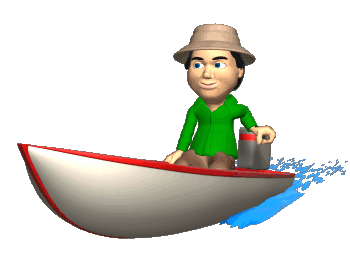 মাল্টিমিডিয়া ক্লাসে
মাল্টিমিডিয়া ক্লাসে
সকলকে শুভেচ্ছা
সকলকে শুভেচ্ছা
পরিচিতি
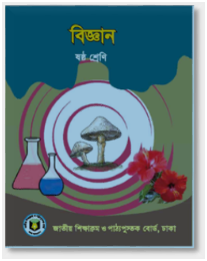 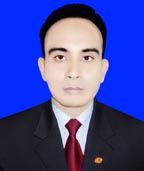 মো: মিজানুর রহমান মিজান 
ICT4E অ্যাম্বাসেডর দিনাজপুর
     ও
সিনিয়র শিক্ষক(কম্পিউটার)
মির্জাপুর উচ্চ বিদ্যালয়, 
বিরামপুর,দিনাজপুর।
 মোবাঃ ০১৭৪০৯৭৯৩৯৭ 
E-mail: mizan.birampur@gmail.com
শ্রেণীঃ ষষ্ঠ
বিষয়ঃ বিজ্ঞান
অধ্যায়ঃ ছয়
পাঠঃ নাক
সময়ঃ 50 মিনিট।
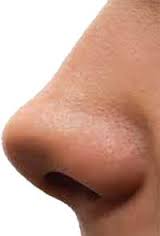 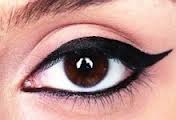 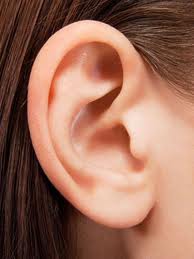 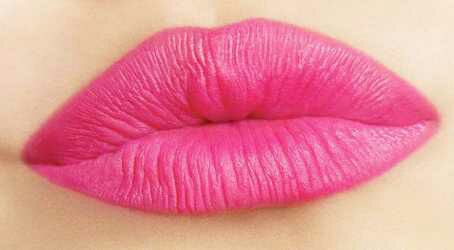 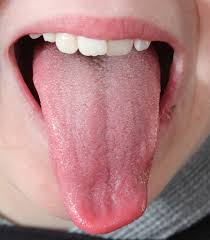 এই অঙ্গগুলোকে একত্রে পঞ্চ ইন্দ্রিয় বা 
সংবেদী অঙ্গ বলা হয়।
নাক হচ্ছে ঘ্রার্ণ- শ্বাস ইন্দ্রিয় বা সংবেদী অঙ্গ।
আমরা নাক দিয়ে শ্বাস বা ঘ্রার্ণ নিই
এই অঙ্গগুলোর মধ্যে কোনটি দিয়ে আমরা শ্বাস বা ঘ্রার্ণ নিই?
তাহলে বলতো দেখি, নাক কি ধরণের অঙ্গ?
উপরের ছবিতে তোমরা  কি দেখতে পাচ্ছ?
এই অঙ্গগুলোকে একত্রে কি বলা হয়?
মানবদেহের বিভিন্ন অঙ্গ
আজকের পাঠ
নাক
নাক
শিখনফল
এই পাঠ শেষে শিক্ষার্থীরা—
১। নাক কি তা বলতে পারবে;
২। নাকের বিভিন্ন অংশের নাম উল্লেখ করতে পারবে;
৩।  নাকের বিভিন্ন ধরণের কাজ ও ব্যবহার বর্ণনা করতে পারবে;
৪।  নাকের যত্ন নেওয়ার কৌশল বিশ্লেষণ করতে পারবে।
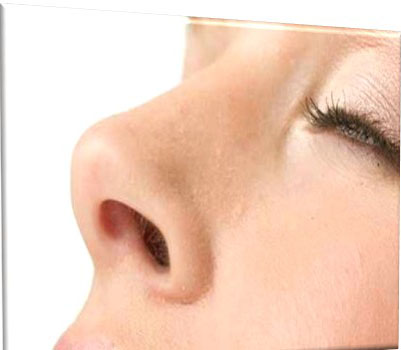 বলোতো দেখি, নাক কি ?
আমরা কি দিয়ে ঘ্রাণ নিই।
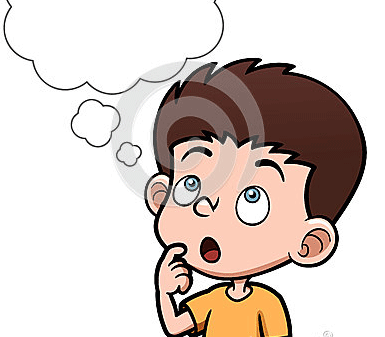  আমরা নাক দিয়ে ঘ্রাণ নিই ও  শ্বাস-প্রশ্বাস চালাই।
 নাক নবদেহের অন্যতম প্রধান ঘ্রাণ বা শ্বাস ইন্দ্রিয় অঙ্গ। আমরা নাক দিয়ে শ্বাস-প্রশ্বাস চালাই। কোনটা সুগন্ধ বা দুর্ঘন্ধ তা অনুভব করি। ফুলের সুগন্ধ প্রাণভরে গ্রহণ করি আর পচা, ময়লা ও আবর্জনার গন্ধ পেলে নাকে কাপড় দেই। মুখ গহ্বরের উপরে নাক অবস্থিত।
নাসারন্ধ্রঃ নাকের  যে ছিদ্র দিয়ে বাতাস দেহের ভেতরে ঢোকে তাকে নাসারন্ধ্র বলে।
(২) নাসাপথঃ এটা নাসারন্ধ্র থেকে গলার পেছন ভাগ বা গলবিল পর্যন্ত বিস্তৃত একটি গহ্বর। এ গহ্বরটি ত্রিকোণাকার। পাতলা প্রাচীর দিয়ে গহ্বরটি দুই ভাগে বিভক্ত হয়েছে।এর সামনের ভাগ লোম দ্বারা আবৃত থাকে ও পেছনের দিকটা পাতলা  আবরণী ঝিল্লি আবৃত থাকে। এই ঝিল্লিকে ঘ্রাণ ঝিল্লিও  বলা  হয়।
একক কাজ
প্রশ্নঃ নাক কাকে বলে?
জোড়ায় কাজ
প্রশ্নঃ নাকের কয়টি অংশ ও কি কি ?
নাকের যত্ন-
দলীয় কাজ
প্রশ্নঃকিভাবে নাকের যত্ন নেওয়ার যায় সংক্ষেপে লিখ।
মূল্যায়ন
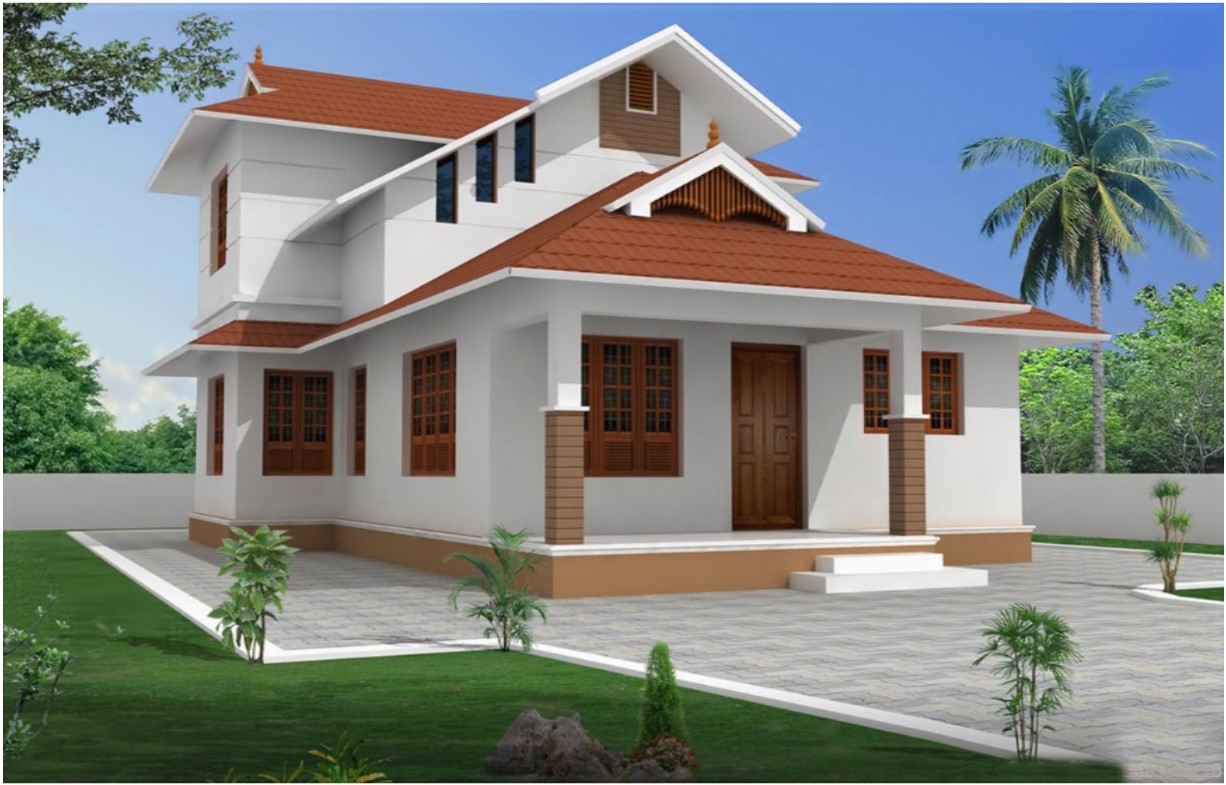 বাড়ির কাজ
প্রশ্নঃ নাকের চিত্রে এঁকে ব্যবহার সংক্ষেপে লিখে আনবে।
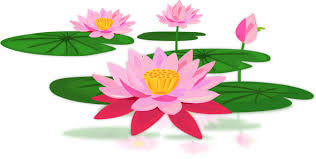 সকলকে ধন্যবাদ
সকলকে ধন্যবাদ
আবার দেখা হবে।
আবার দেখা হবে।